Why don't you get a job?
11 класс, УМК О.Л.Гроза «Новый миллениум»
Дождикова А.И., учитель английского языка
МОУ ОСОШ №2, пос.Орловский
Урок №2
Дидактическая цель  урока: предоставить учащимся возможность оценить свои возможности и предпочтения при выборе профессии
Задачи:
Речевая компетенция;
  - Развивать навыки монологической и диалогической речи по теме,
  - используя оценочные суждения, кратко высказываться по проблеме,
Языковая компетенция:
  - активизация употребления Present Perfect, Present Perfect Continuous.
Социокультурная компетенция:
    - расширение знаний учащихся о мире профессий.
 Учебно-познавательная компетенция:
   - Развивать интеллектуальные способности учащихся,
   -  Формировать умение выделять главное, сравнивать и анализировать,
Речевая разминка
1. What are the most popular jobs?
2. Why are they popular?
3. What are job requirements to some jobs?
4. Are definite skills and abilities needed to be successful in every job?
5. What would you like to get from your future job?
6.  What is your ambition?
7. Are you ready to write a letter of application and a CV?
Аудирование
Listen to the definition of professions, guess and name them. Say what personal qualities are needed for them.
1. Someone who can count well and keeps the money records of a business.
2. Someone who makes walls with bricks.
3. Someone who designs clothes.
4. Someone who writes computer programs.
5. Someone who works at reception desk of a hotel.
6. Someone who gets cash or pays out money in a shop.
Проверка домашнего задания
T: Give full answers to the questions.
1.  What position may affect the free time you have to spend ?
2. What position doesn’t require specific qualifications?
3. What is success in this career determined by?
4. What position requires an ability to control people?
5. What position involves a fixed period of training?
Language work
Say it in one word: 
to move someone to a more important job, position in a company;
money, usually added to pay as a reward for good work;
a period during each day or night when workers in a factory or hospital etc., are at work;
the act of being in charge of a group of workers and being responsible for making sure that they do their work;
something that tests strength, skill or ability;
extra things such as luncheon vouchers or free medical insurance over and above basic pay;
someone who is being trained for a job;
someone who has recently joined a group of people or organization.
Say it in one word.docx
Complete the table with appropriate form
“Hot chair” game.
T: What should we take into consideration while choosing a profession? Is character important? I think, yes. We’ll play a psychological game which is called “a hot chair”. The game is simple. One of you will sit down on the chair, the others will speak honestly about his(her) traits of character. Then our psychologist  will give her comments.
Hot Chair game.docx
Knowledge is a key to success …
T.: Some people say that it is necessary to be well-educated to have success in future.
    Read the text . Use the word given in capitals at the end of each line to form a word that fits in the space in the same line.

Read the text.doc
What is the starting point of your career?
Work in groups. 
Changing opinions.
Revising grammar
Correct the sentences which are wrong
1. Ted didn’t have any problems with maths so far. 
2. A lot of new professions appeared since the arrival computers.
3. He has always wanted to be something like a computer programmer.
4. I have dreamed of this occupation since my childhood.
5. I have just been writing a letter of application.
6. How have you been preparing  for our conversation?
Read the text, choose a title and render it giving more details. Use pictures below.
Terri, a high school senior, was going to a job interview, carrying her portfolio in a small briefcase. As she went along, she began daydreaming about what she would do once she got the job.
"I'll get the job as a secretary," thought she, "and I'll do such a good job that I'll be promoted to supervisor, then to manager of my department. Then the president will be so impressed that he'll promote me to Vice-President."
"Others will be jealous, but I don't care. I shall just order them back to work!" As she spoke, she waved her arm; her portfolio fell, and her papers were scattered everywhere. So she was late for her interview, and did not get the job.
So she had to go home and tell her mother what had occurred.
"Ah, my child," said the mother...
Do not count your chickens before they are hatched.
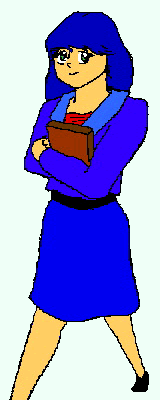 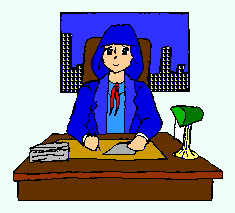 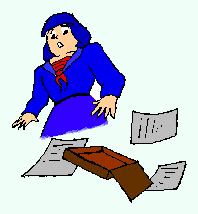 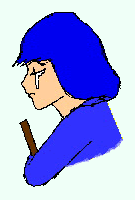 Homework
Write an e-mail to your British friend.
    Remember to mention:
- what you feel about choosing a career,
- how your educational background will be useful in your career,
- if you agree with the statement “Some people fail in life because they don’t work hard at school”